ميَتؤدة رِةخنةييةكان
ميَتؤدة رِةخنةيية كؤنةكان: (ميَذوويي..كؤمةلَايةتي.. دةرووني.. ئينتيباعي.. جوانناسي)
ميَتؤدة رِةخنةيية نويَيةكان: (فؤرِماليزمي رِووسي.. شيَوازطةري.. بونيادطةري (فؤرِماليستي و ثيَكاتوويي).. رِةخنةي نويَ)
ميَتؤدة رِةخنةييةكاني ثاش بونيادطةريي (سيميؤلؤذيا.. هةلوةشاندنةوةطةرايي.. تيؤري وةرطرتن (تيؤري وةلَامدانةوةي خويَنةر).. هيَرمنيؤتيكا.. رِةخنةي فيَمينيزم.. رةخنةي رِؤشنبيري)
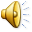